Тему урока сформулируем, разгадав ребус:
,
,
,
,
,
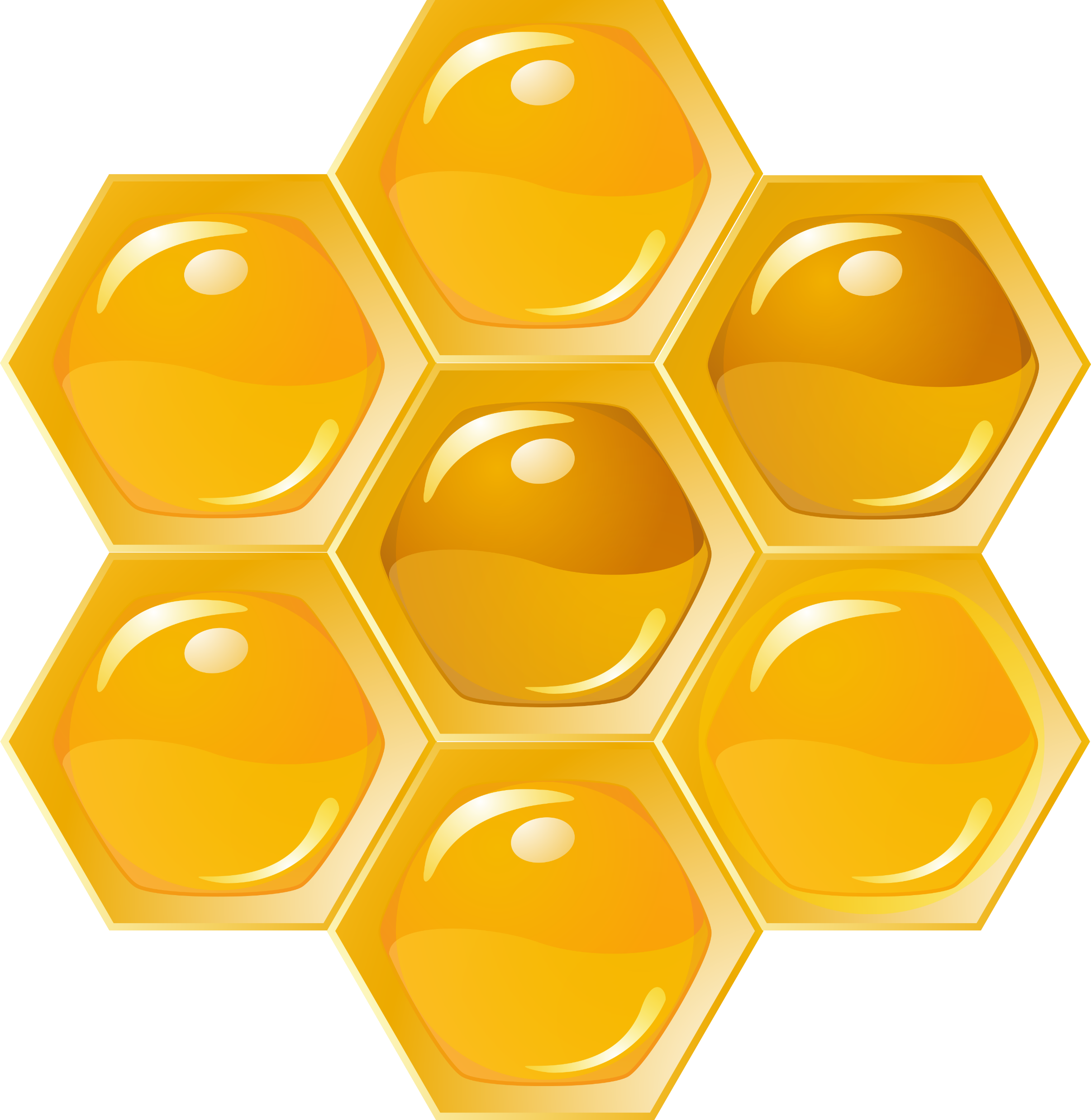 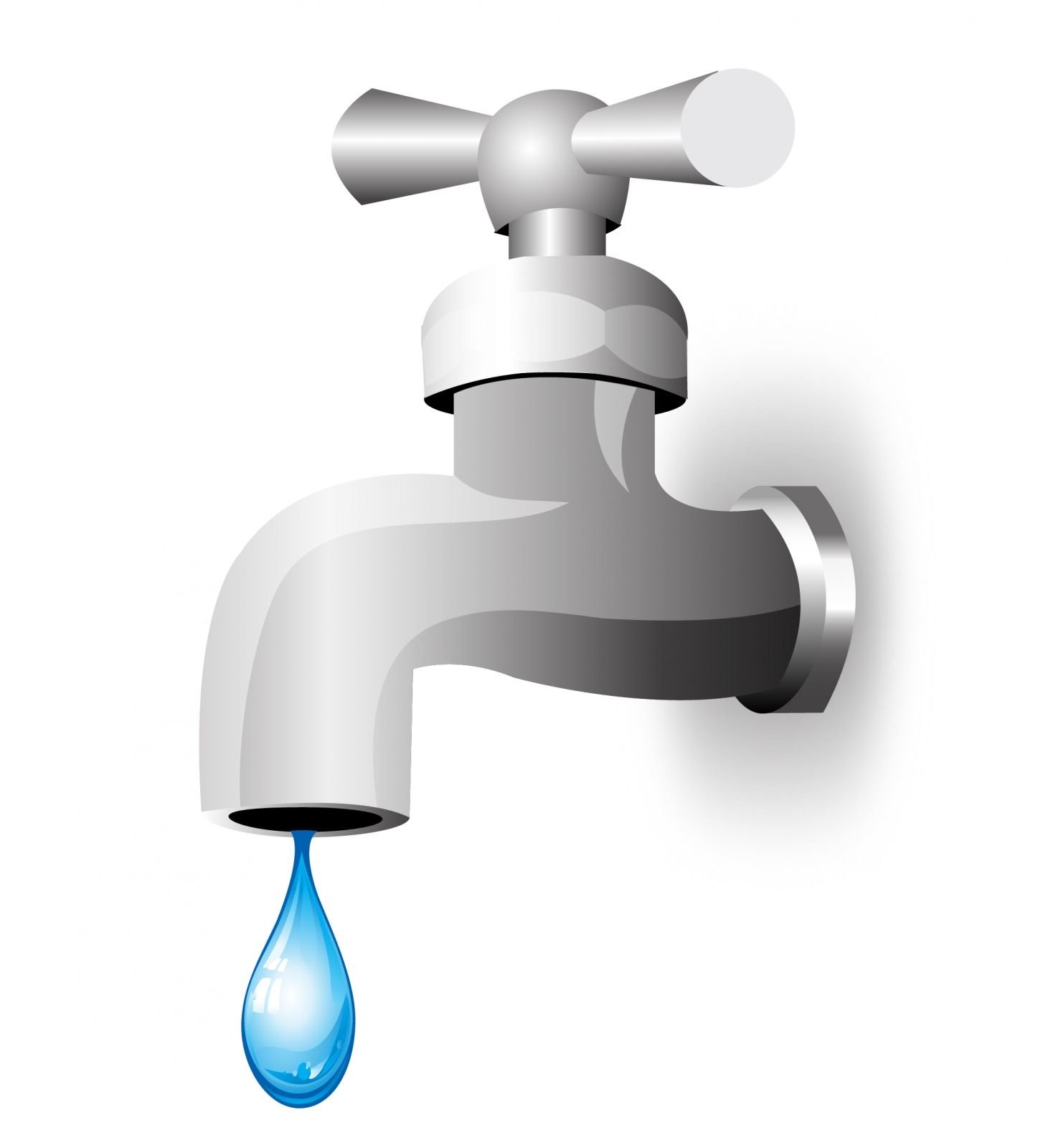 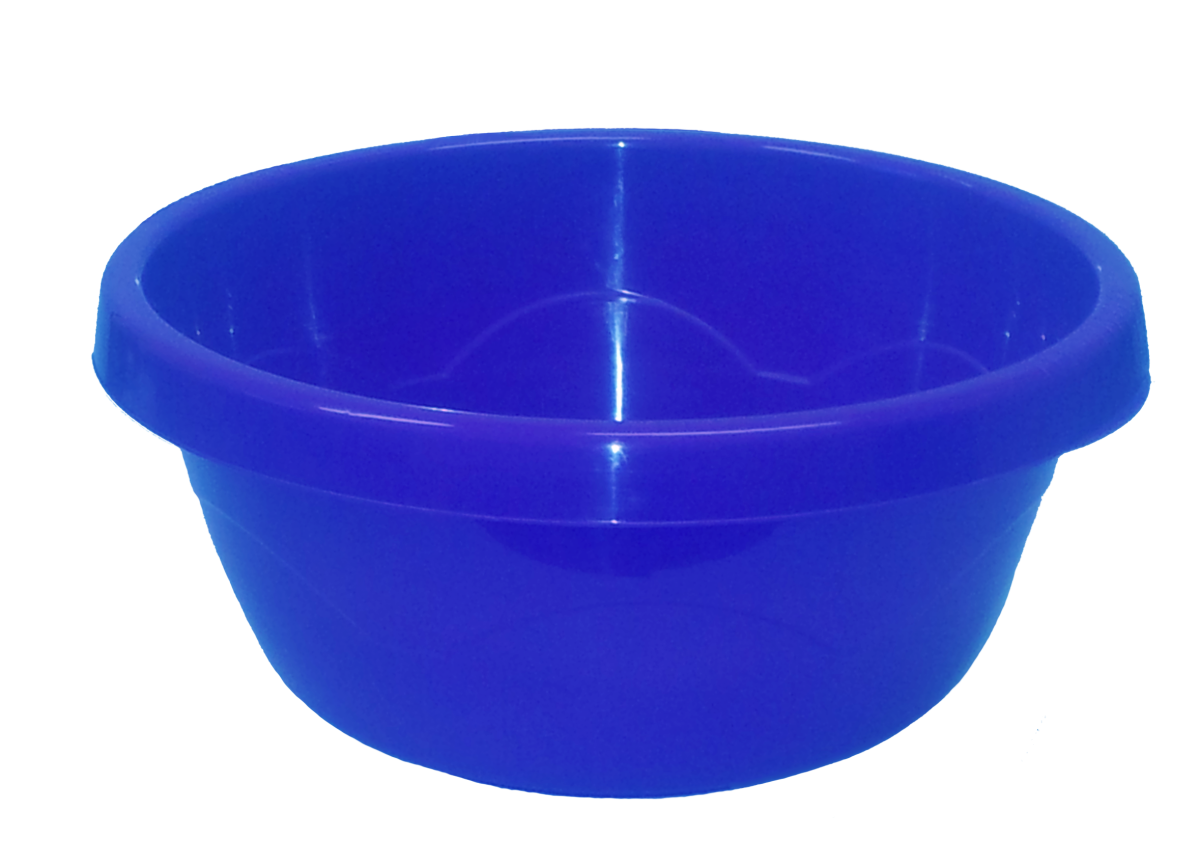 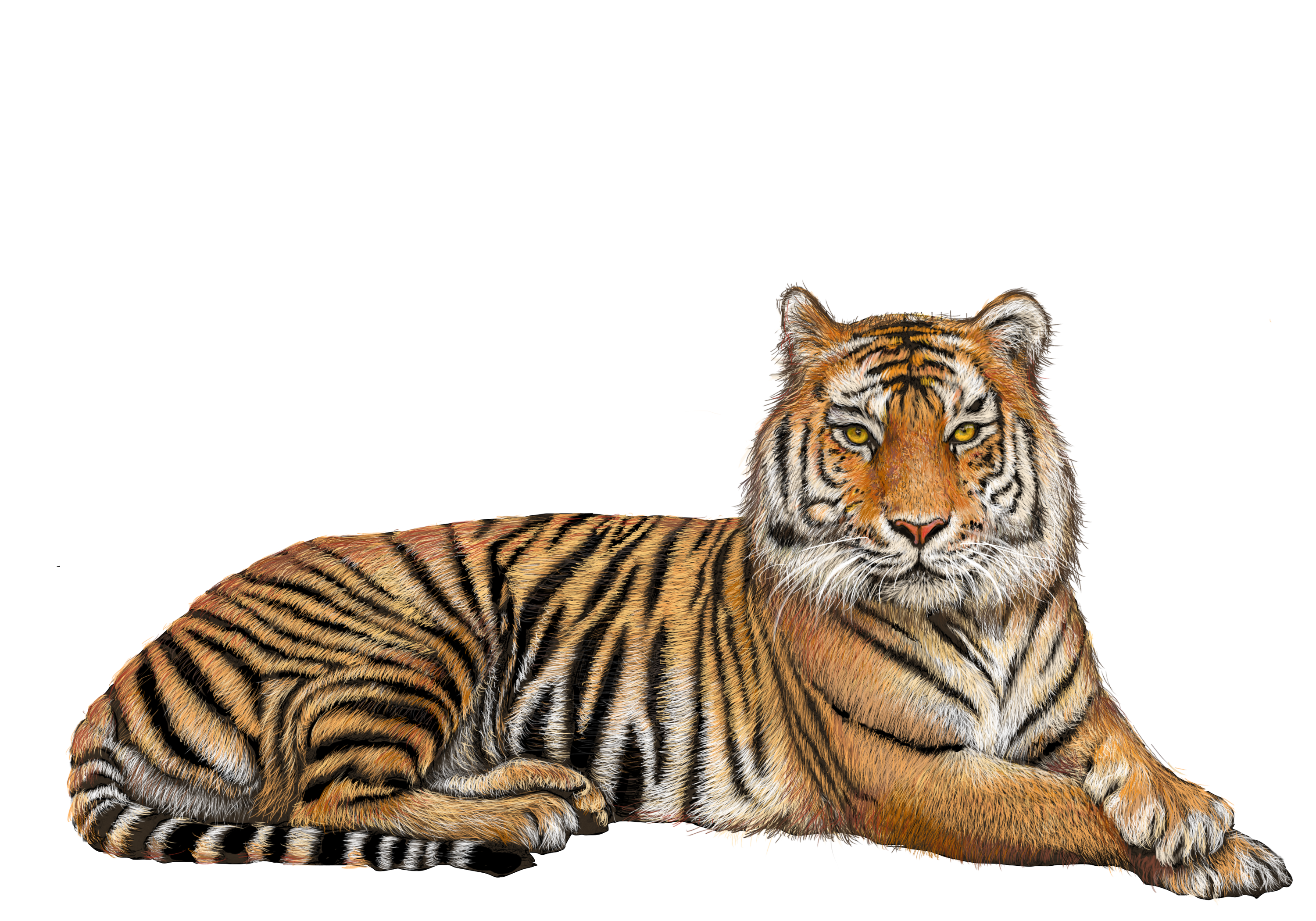 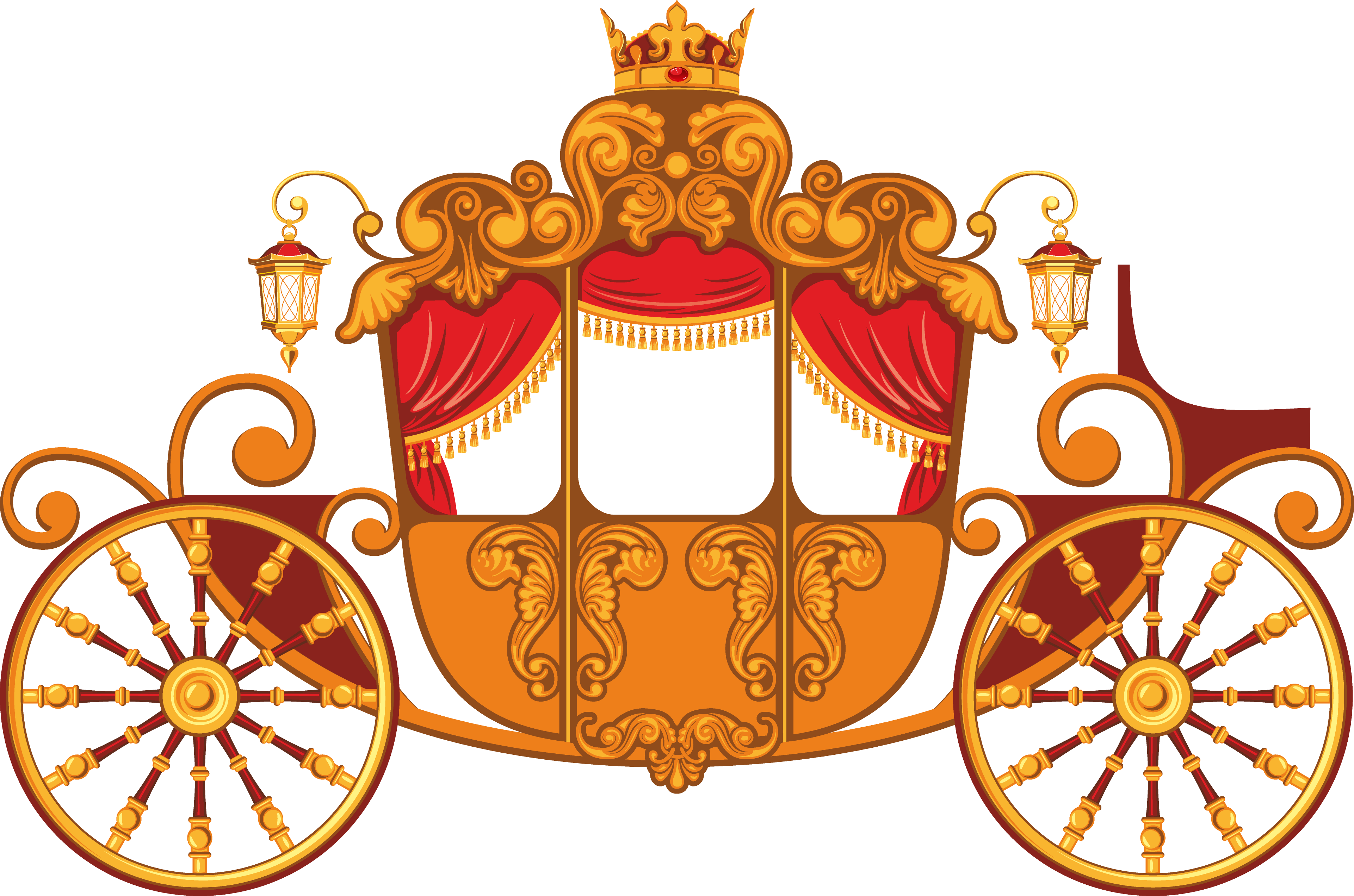 Э
К
4,5,6
1,2
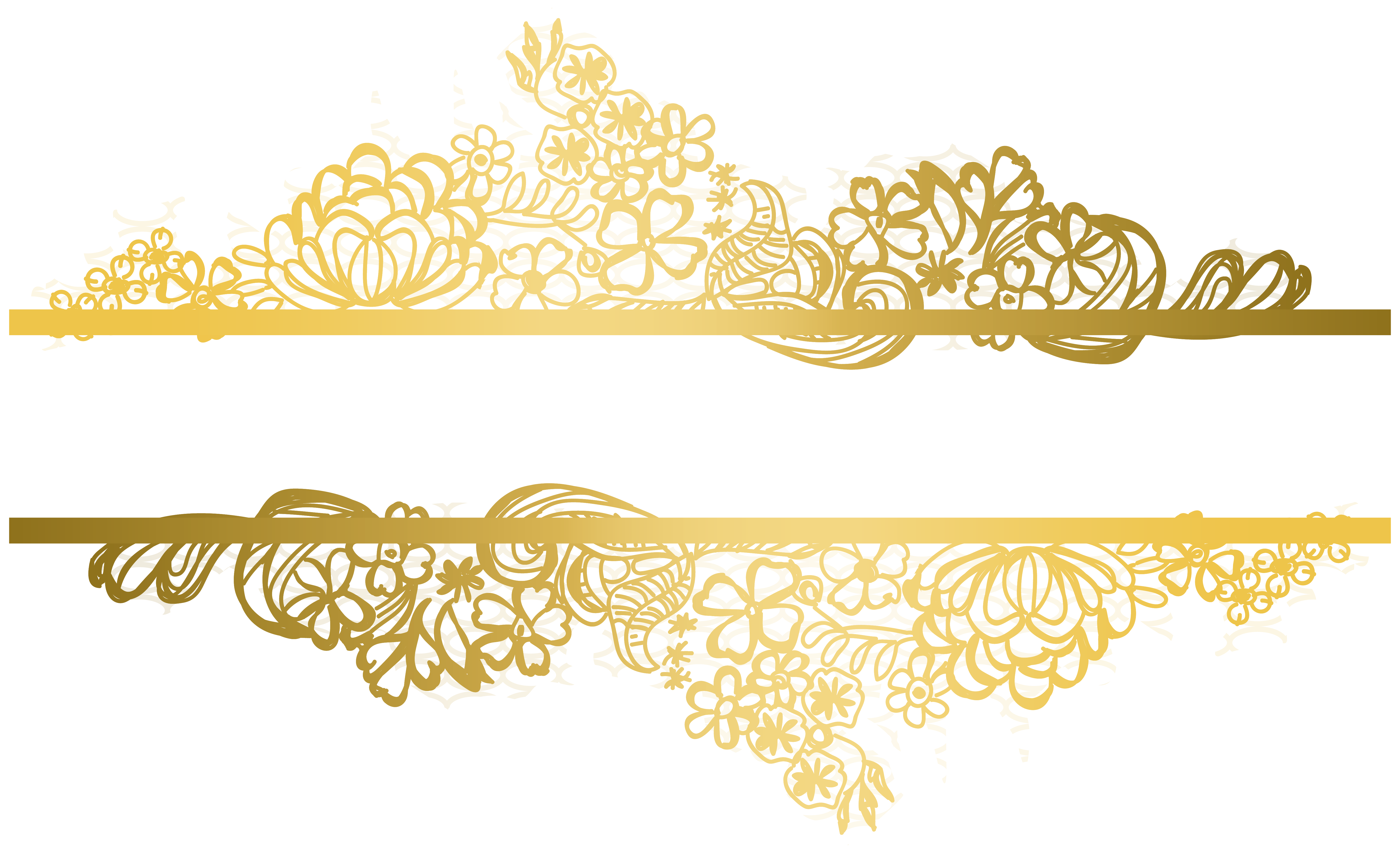 КРАСОТА ЭТИКЕТА
ИГРА «ХОРОШО - ПЛОХО»
Хорошо – хлопаем в ладоши, плохо – топаем ногами.

1 Здороваться при встрече;
2 Толкнуть и не извиниться;
3 Помочь поднять упавшую вещь;
4 Не встать, обращаясь к учителю;
5 Не уступить место в транспорте;
6 Сидеть в шапке за столом;
7 Ломать ветки деревьев и кустов;
8 После отдыха в лесу оставить после себя свалку.
Существуют разные виды этикета:
речевой;
столовый;
«выходного дня» (при посещении разных культурных мест);
религиозный;
повседневный;
школьный ;
праздничный;
профессиональный (специализированный);
свадебный;
траурный и т.д.
Сценка «В гости на день рождения»
В чем была неправа хозяйка?

Какой вид этикета представлен в некрасивом свете в этой сценке?
Правила гостевого этикета.
Составьте свои правила приёма гостей. Работа в парах.
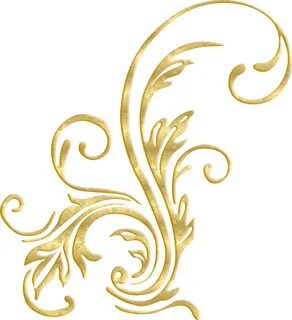 А теперь давайте сравним свой свод правил гостевого этикета с образцом.

Надо уметь вежливо принимать гостей.
За поздравления и подарки благодарят.
Нужно помнить, что дарить подарок труднее, чем его получать.
Хозяин должен быть приветливым – радушно встретить гостя.
Помочь раздеться, пригласить в лучшую комнату, усадить поудобнее,
развлечь.
Быть внимательным, видеть всех своих гостей, уделять внимание.
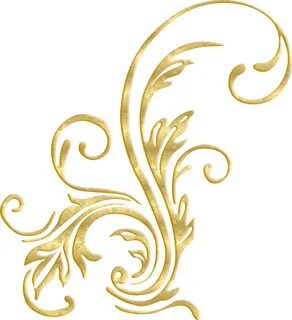 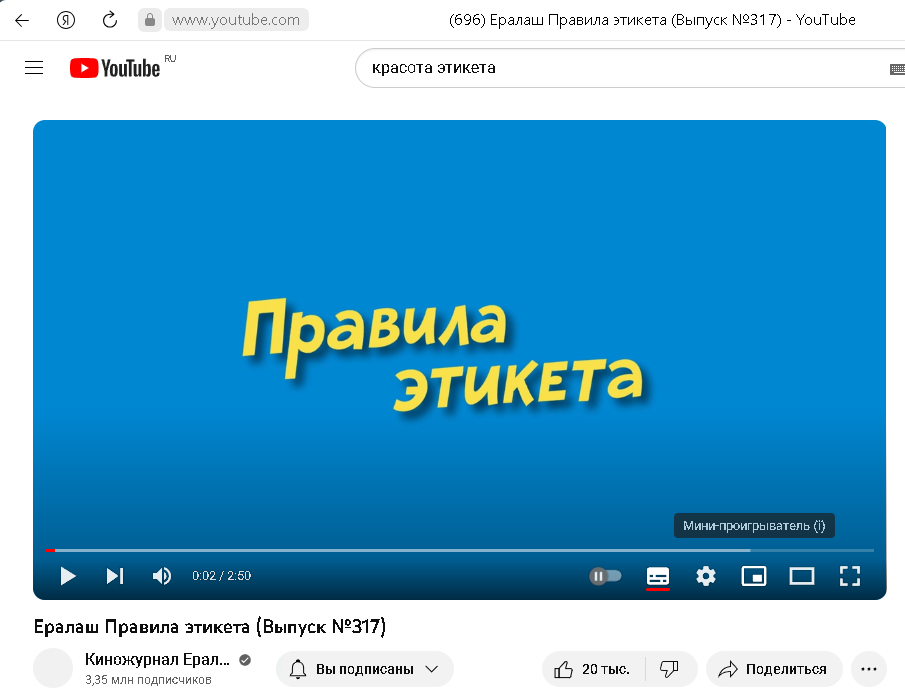 https://www.youtube.com/watch?v=E-12GXyy018&t=3s
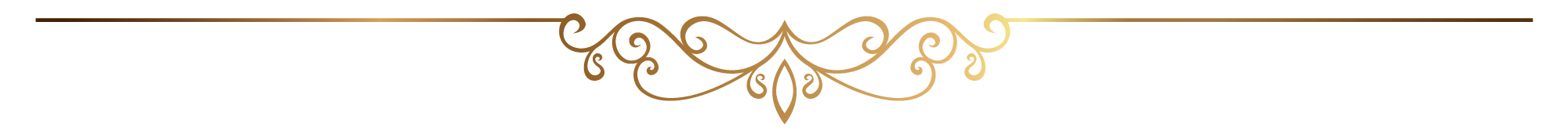 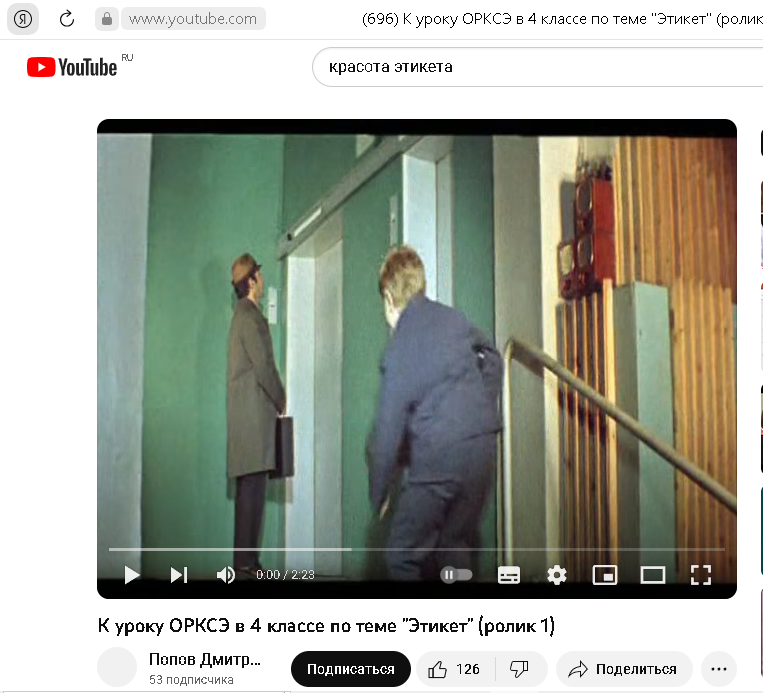 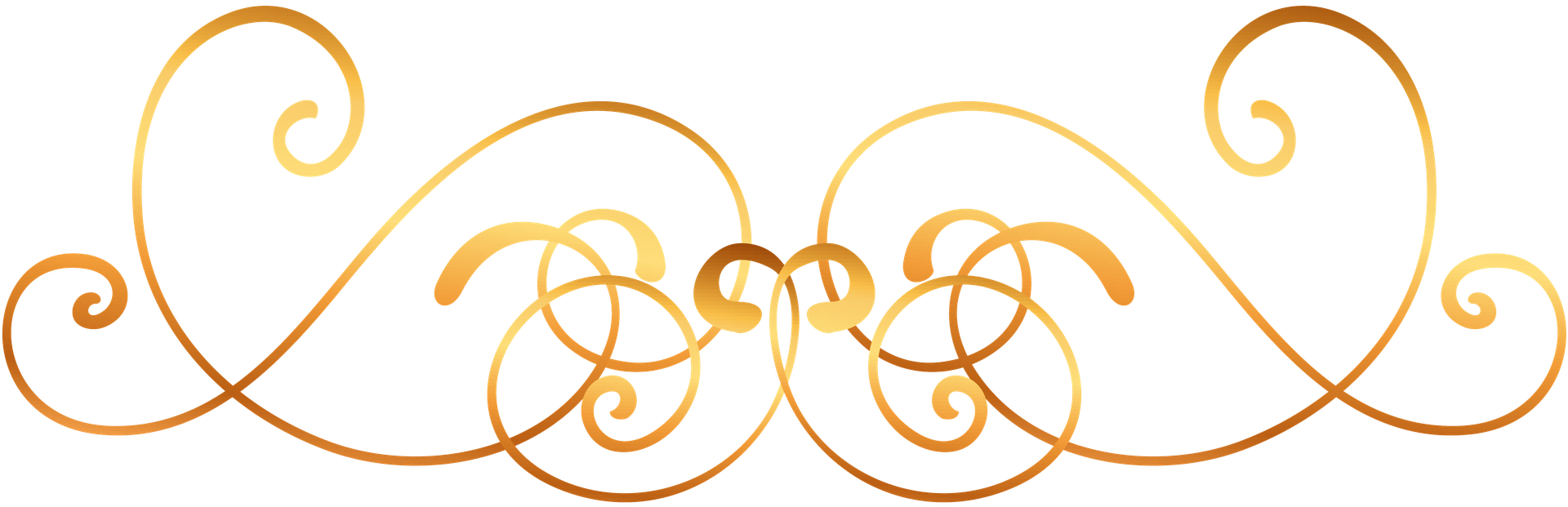 https://www.youtube.com/watch?v=GXT9YHLHM9E
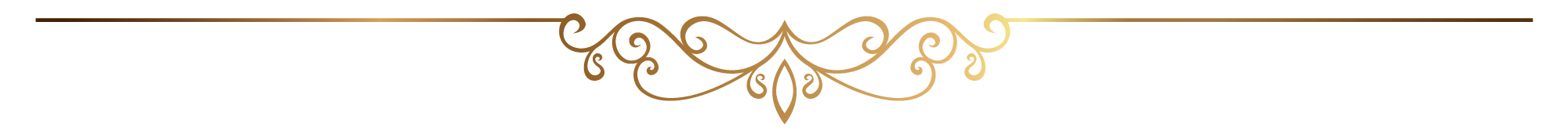 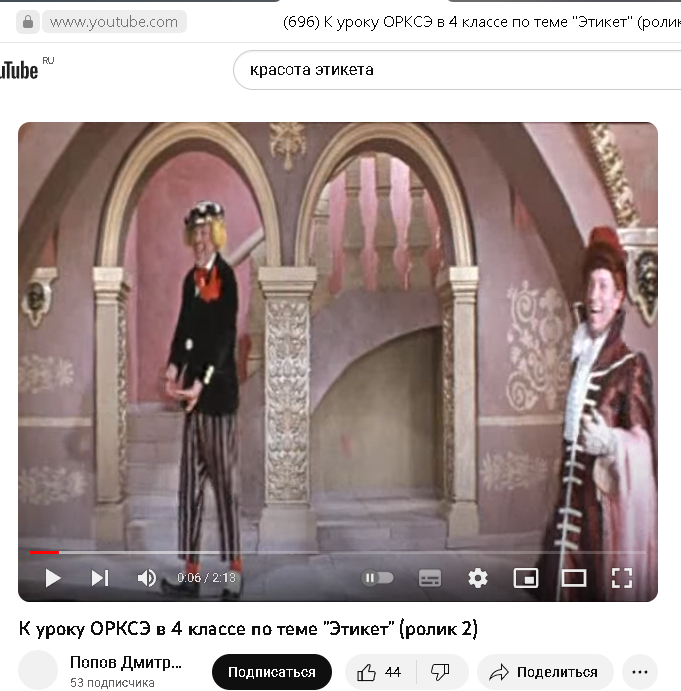 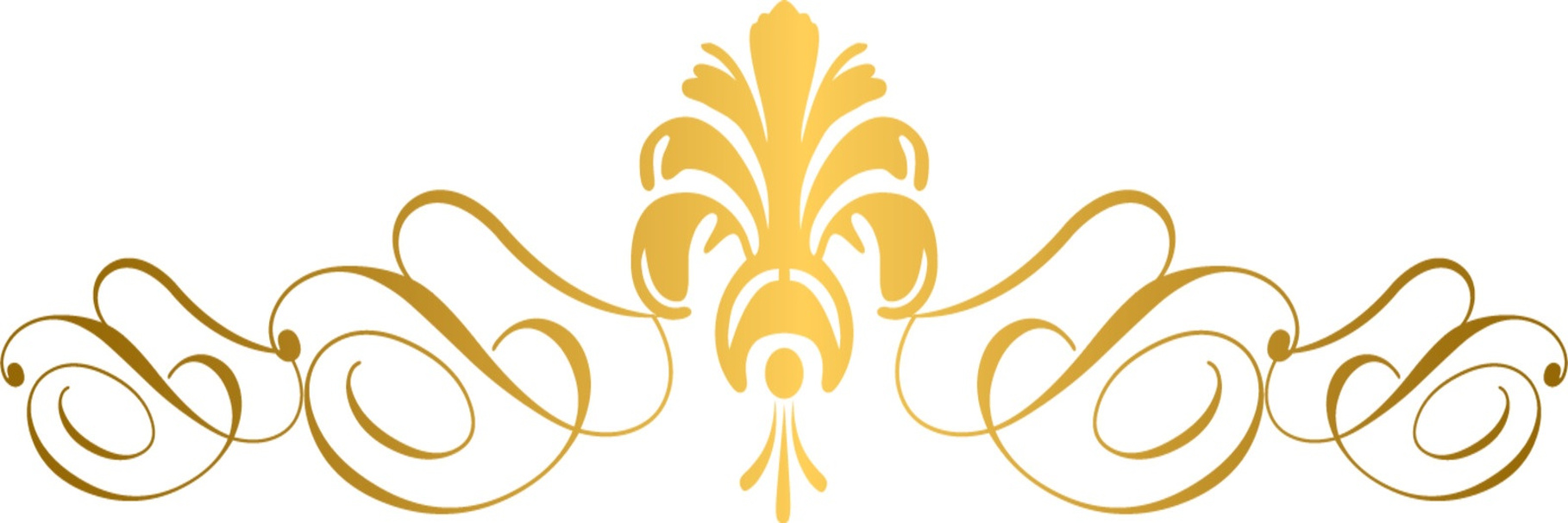 https://www.youtube.com/watch?v=VxcGYDnhGfU
Какие виды этикета представлены в данных видео неприглядно?
Разбейтесь на команды по 4-5 человек. Составьте свои своды правил по одному из известных вам видов этикета.